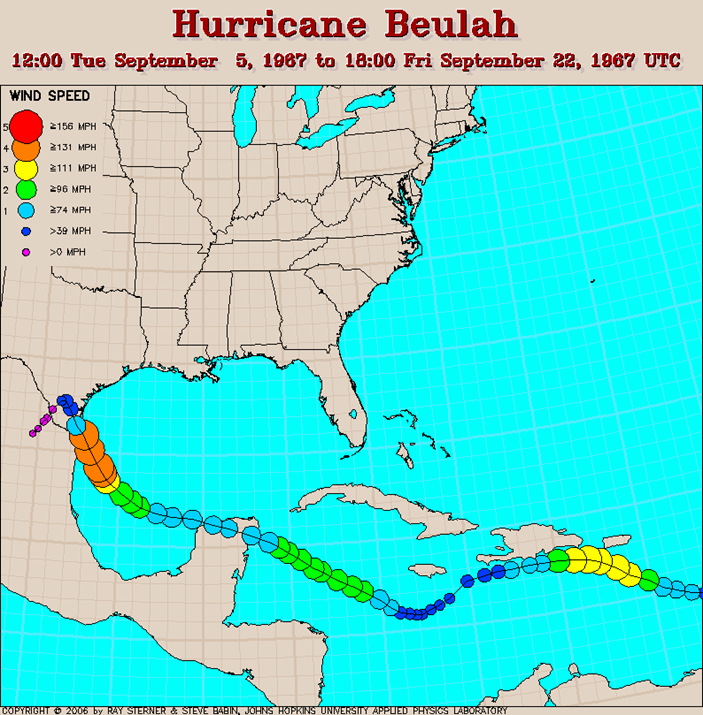 Resacas: The Varied and Vital Roles Played by Remnant Distributaries of the Rio Grande Delta
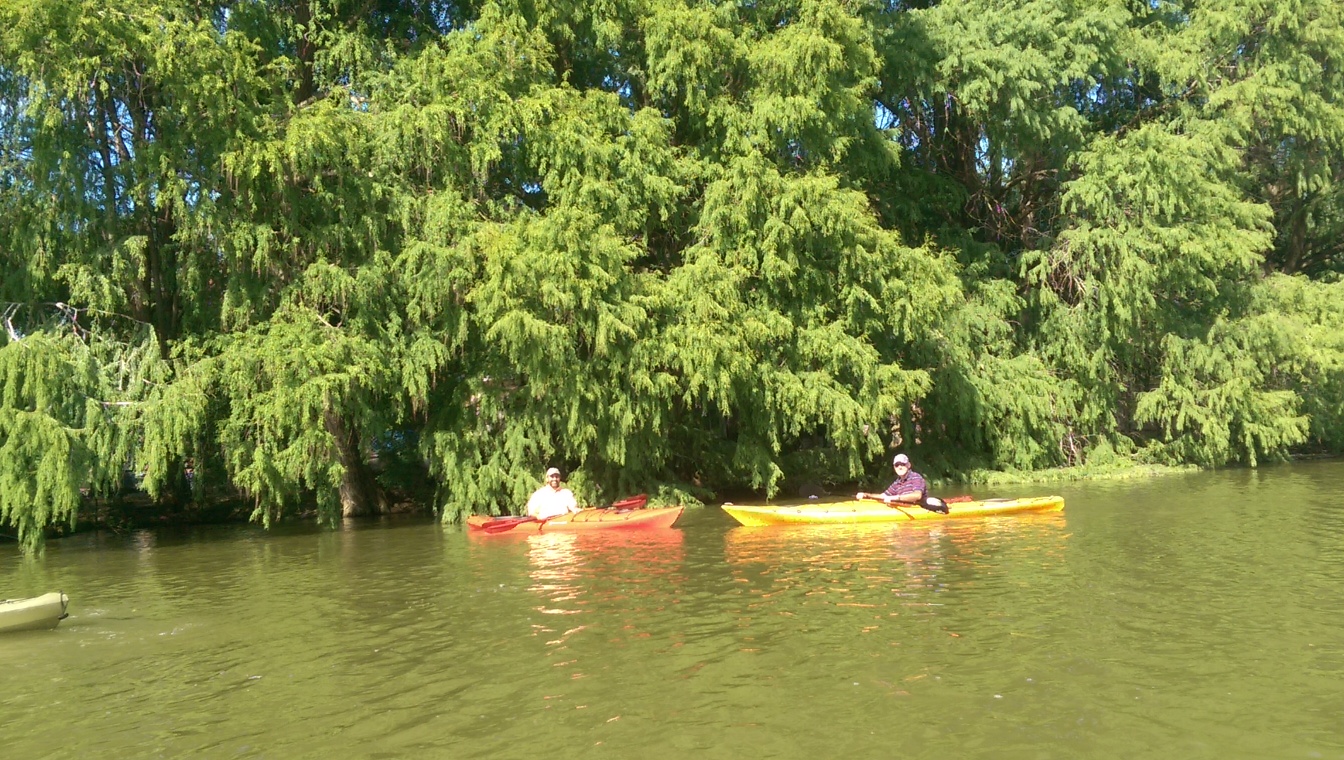 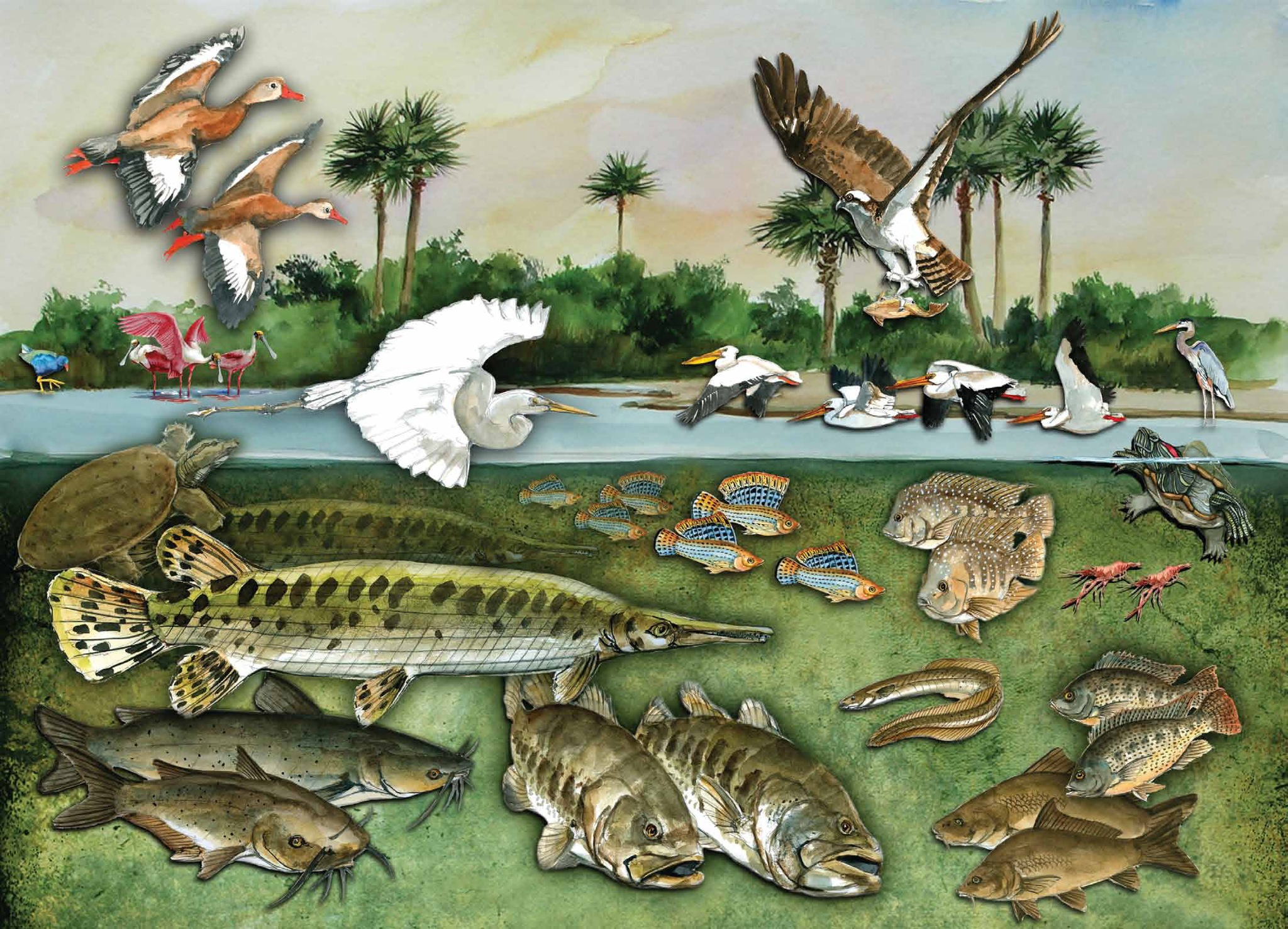 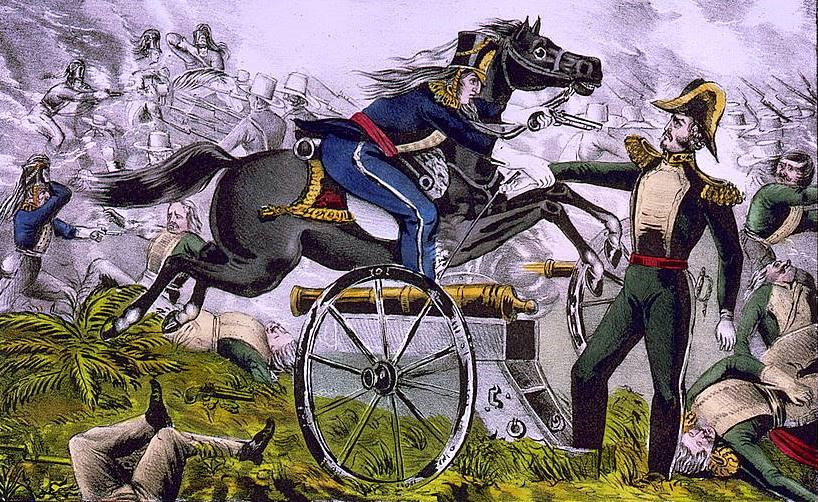 Jude A. Benavides, Ph.D. 
Herman Ramsden
University of Texas - Rio Grande Valley
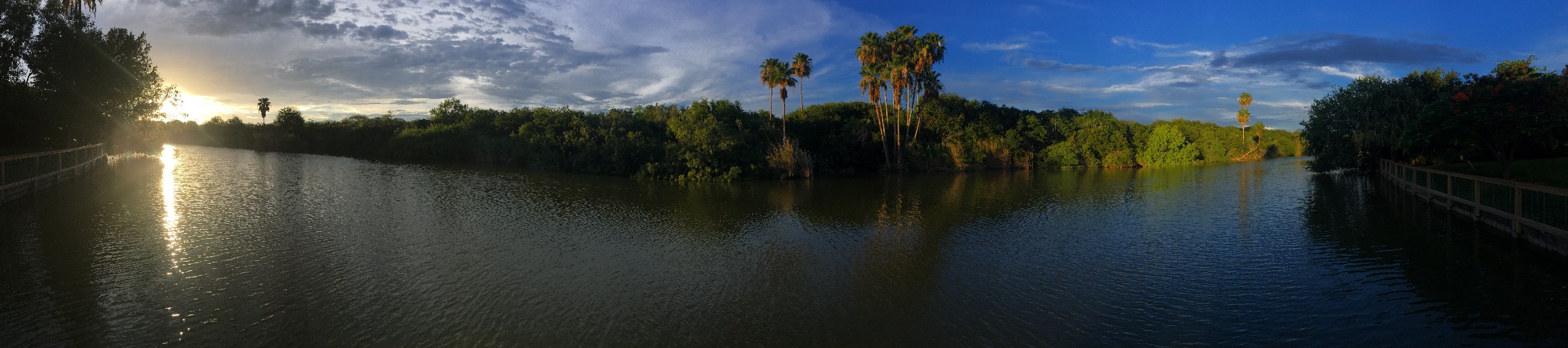 What are Resacas?
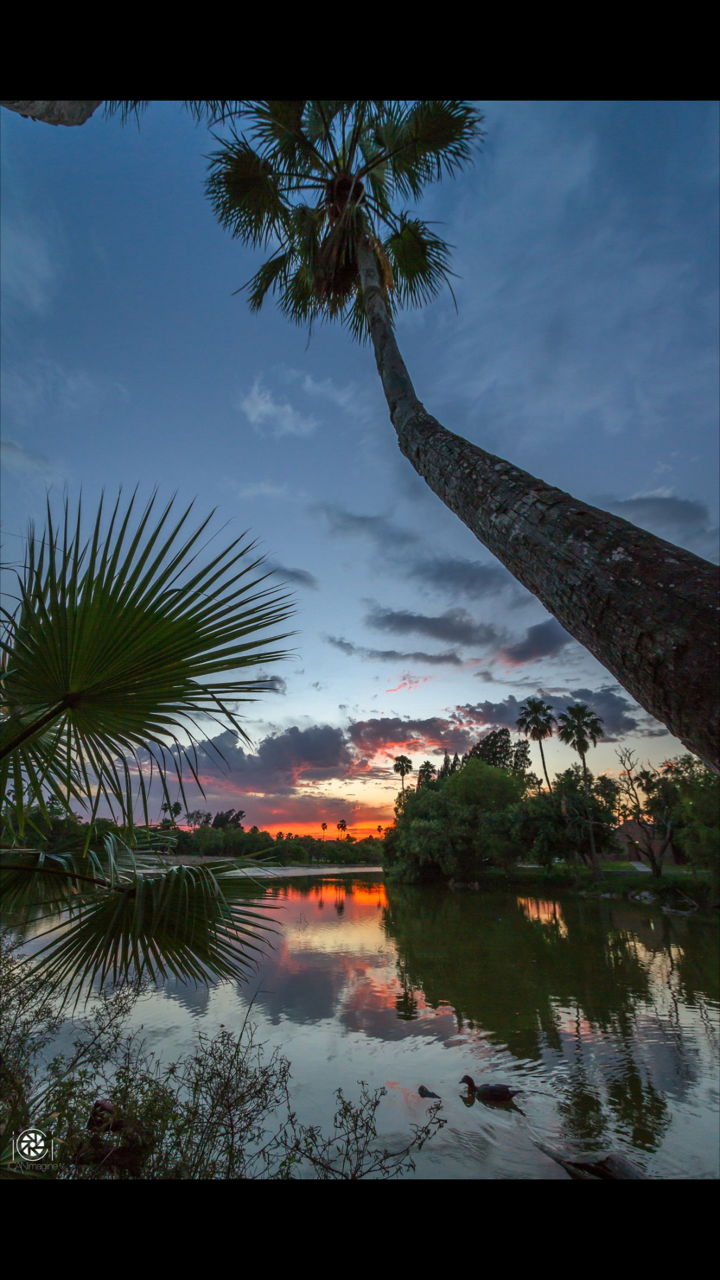 Isolated (abandoned) distributaries of the Rio Grande
Natural flow has been cut off
Ox-bows?  Resacas include them, but not limited to ox-bows
Ox-bow vs “distributary”
Water levels and flow occasionally augmented via pumps
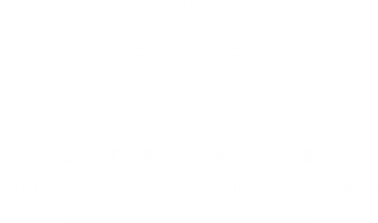 [Speaker Notes: Rio Grande.
U.S.  -  Pecos River

Mexico -  mid and downstream -  Rio Conchos, Rio Salado, Rio Pesqueria, Rio San Juan]
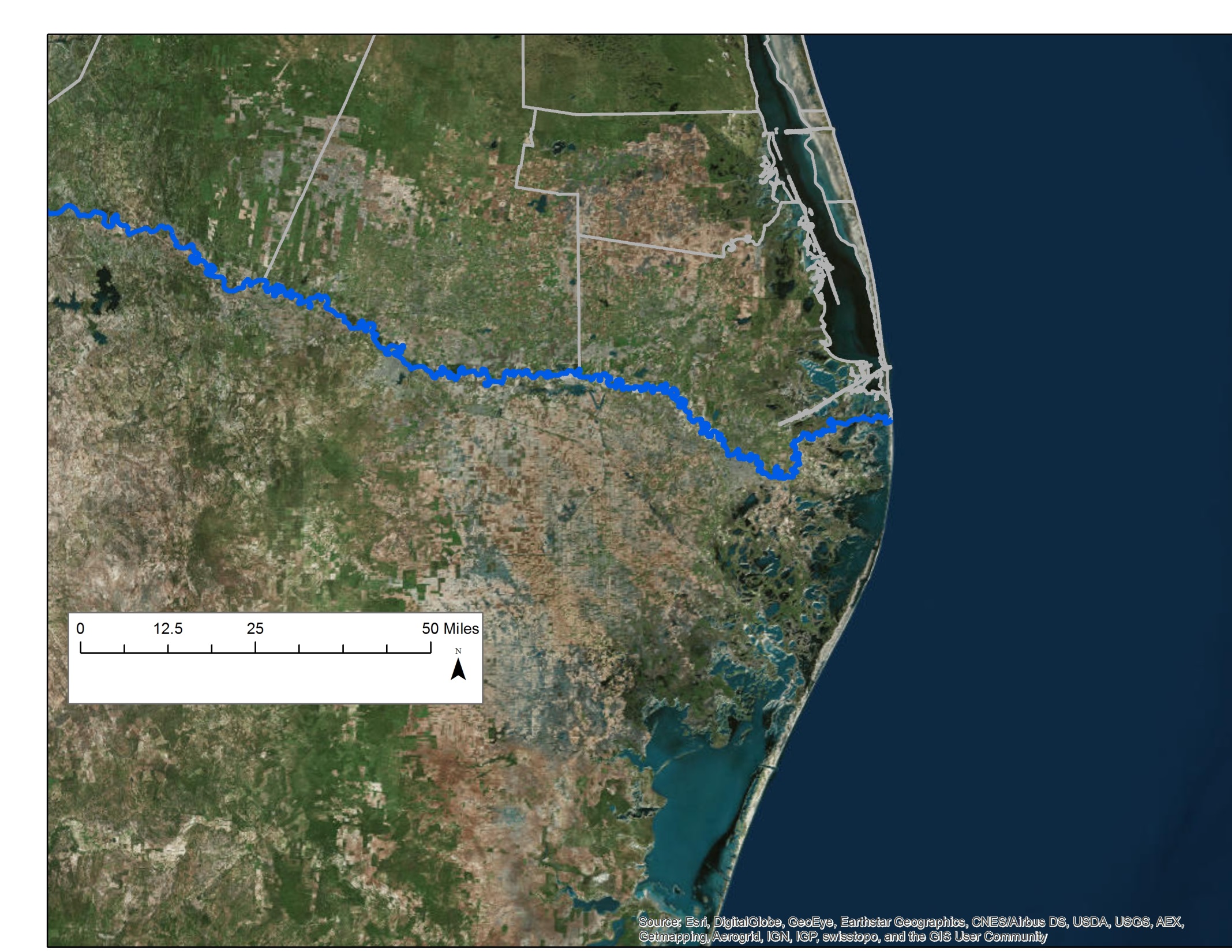 US Side
Rio Grande River
Mexican Side
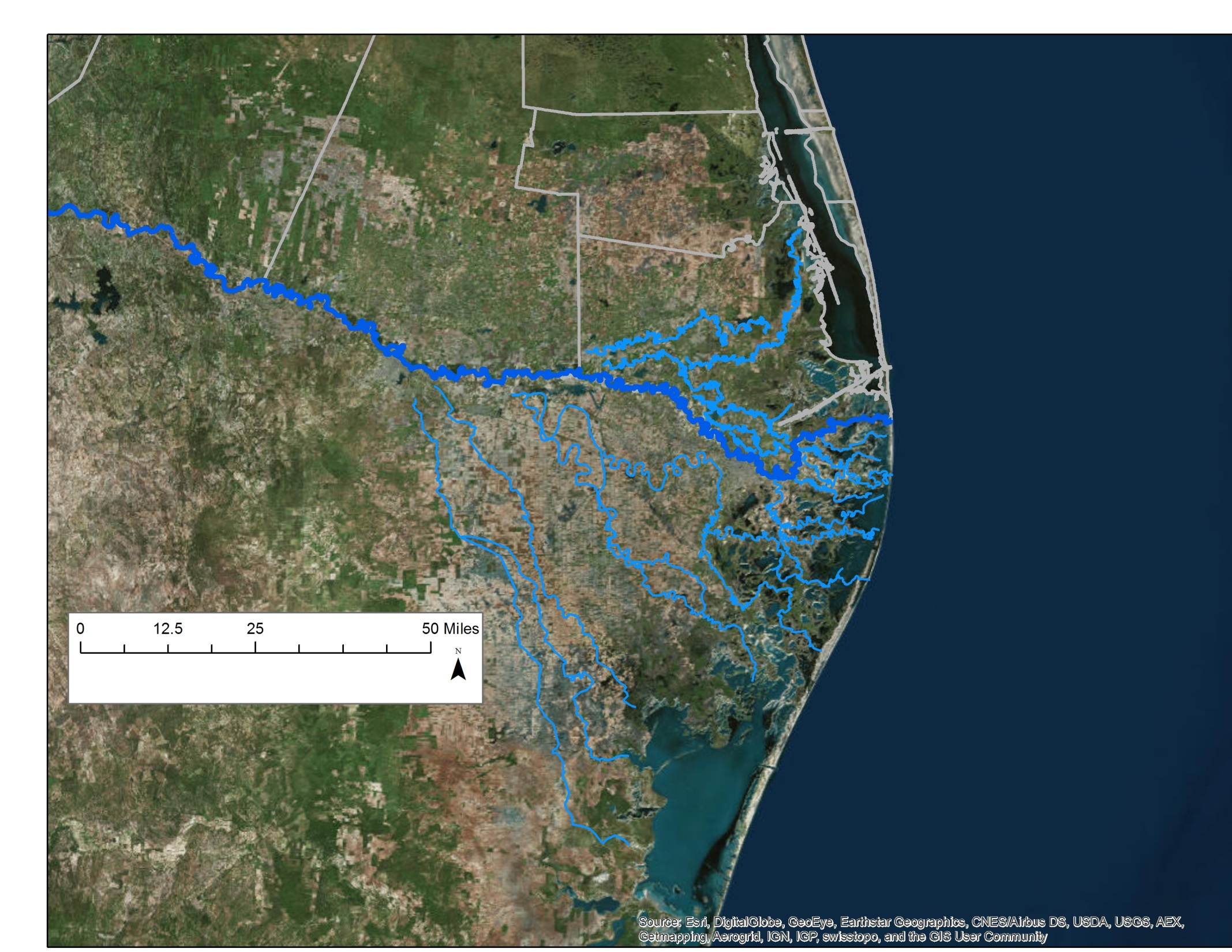 US Side
Rio Grande River
Distributary System
(Ancient and 
Partially Abandoned)
Mexican Side
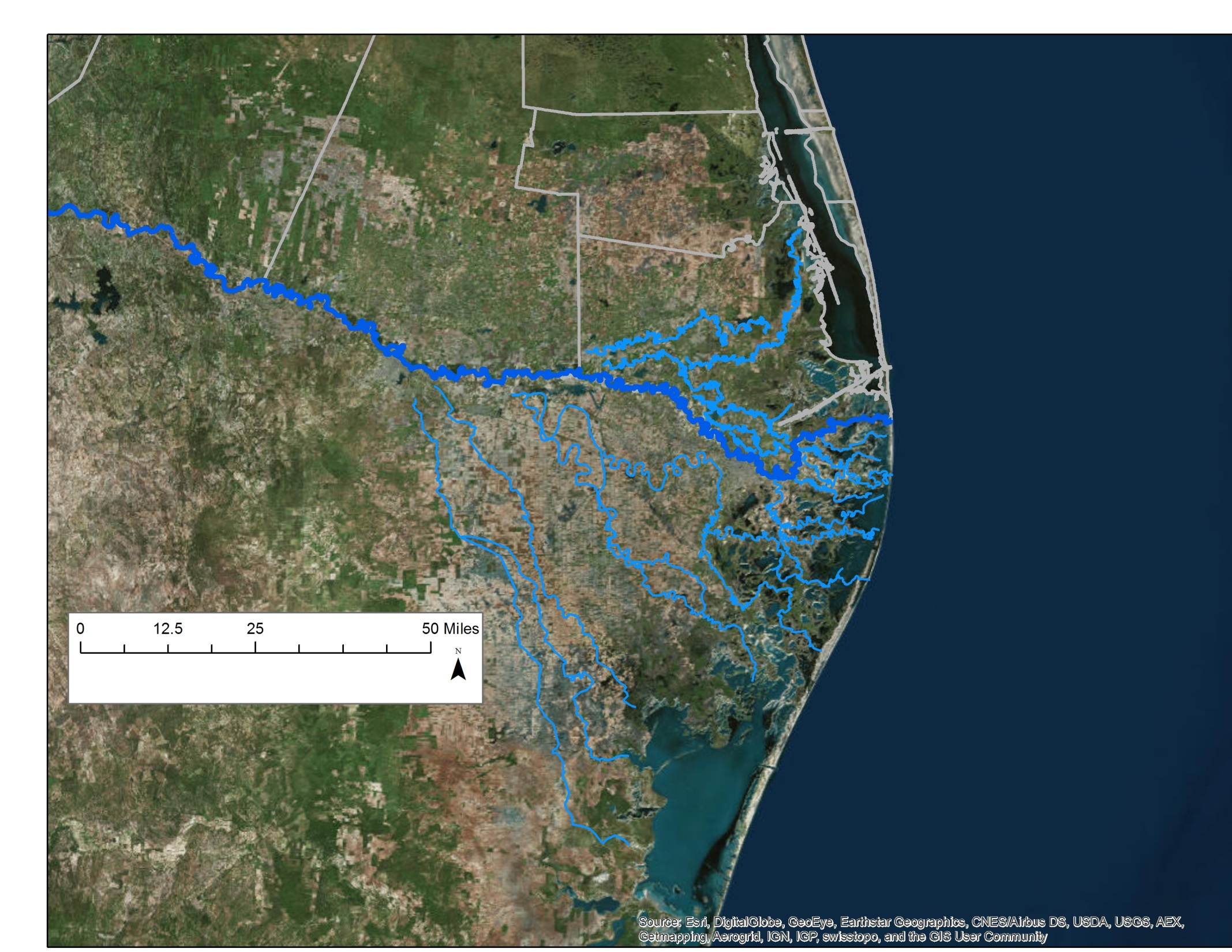 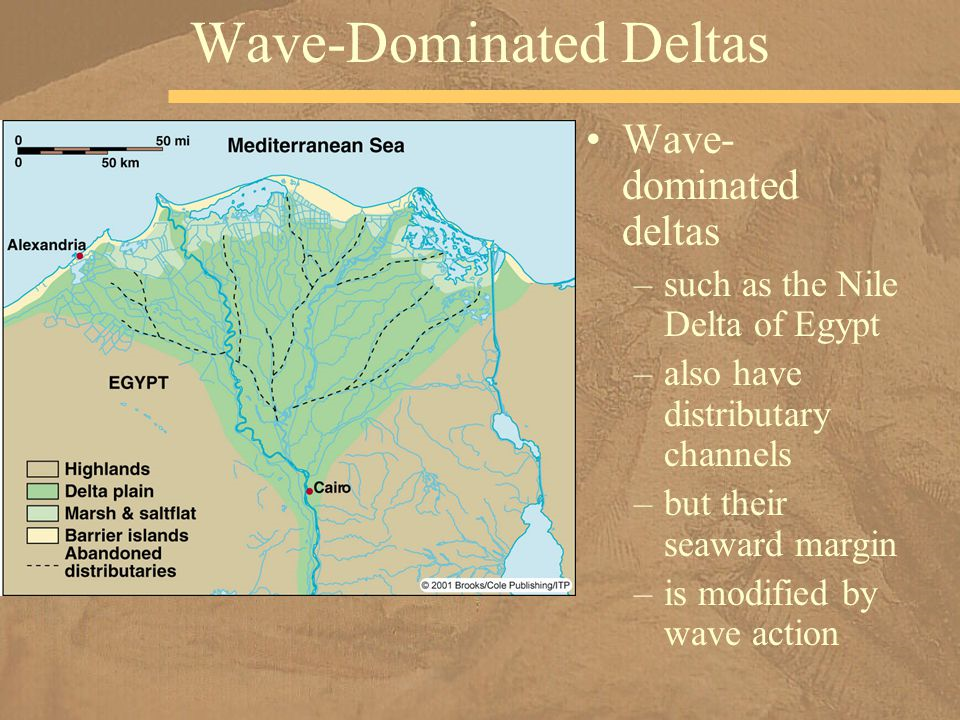 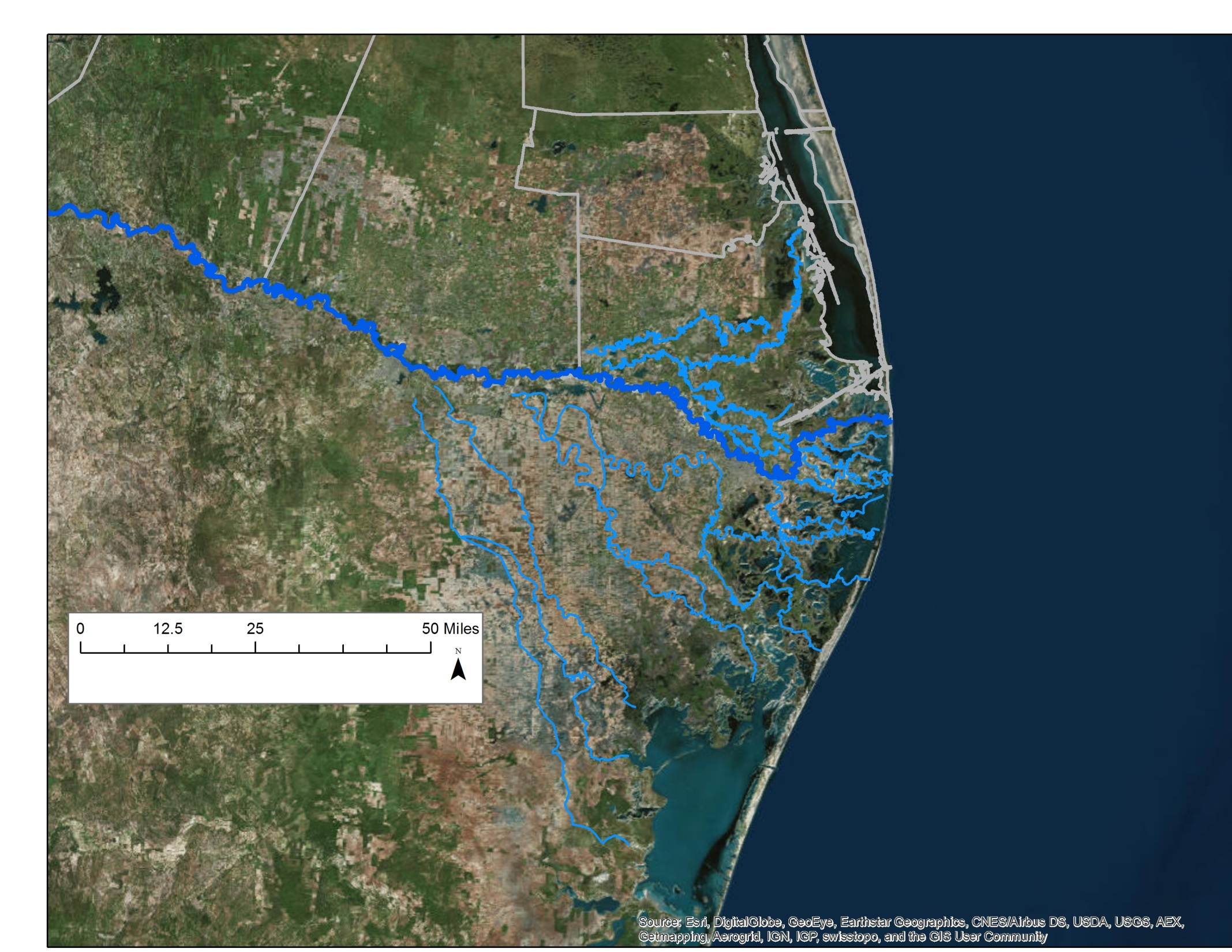 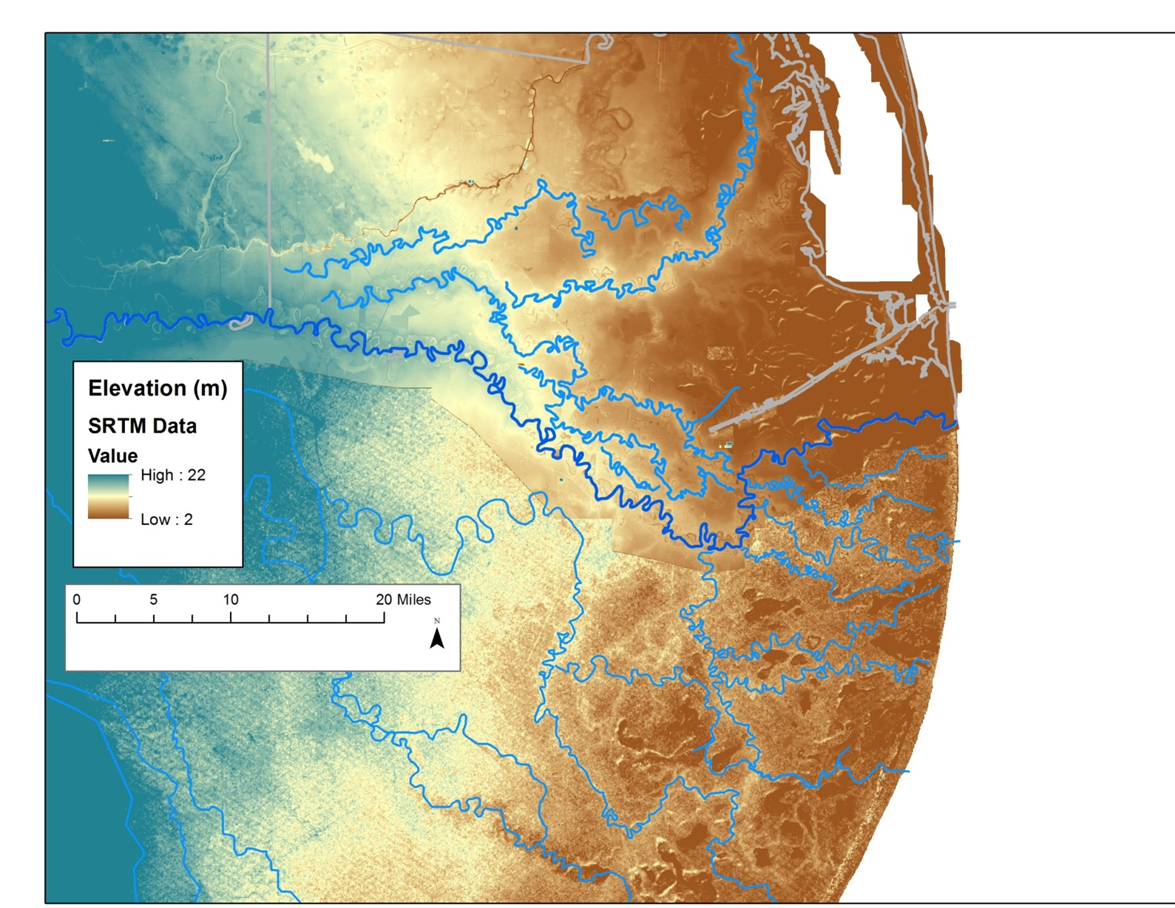 US Side
Rio Grande River
Distributary System
(Ancient and 
Partially Abandoned)
Mexican Side
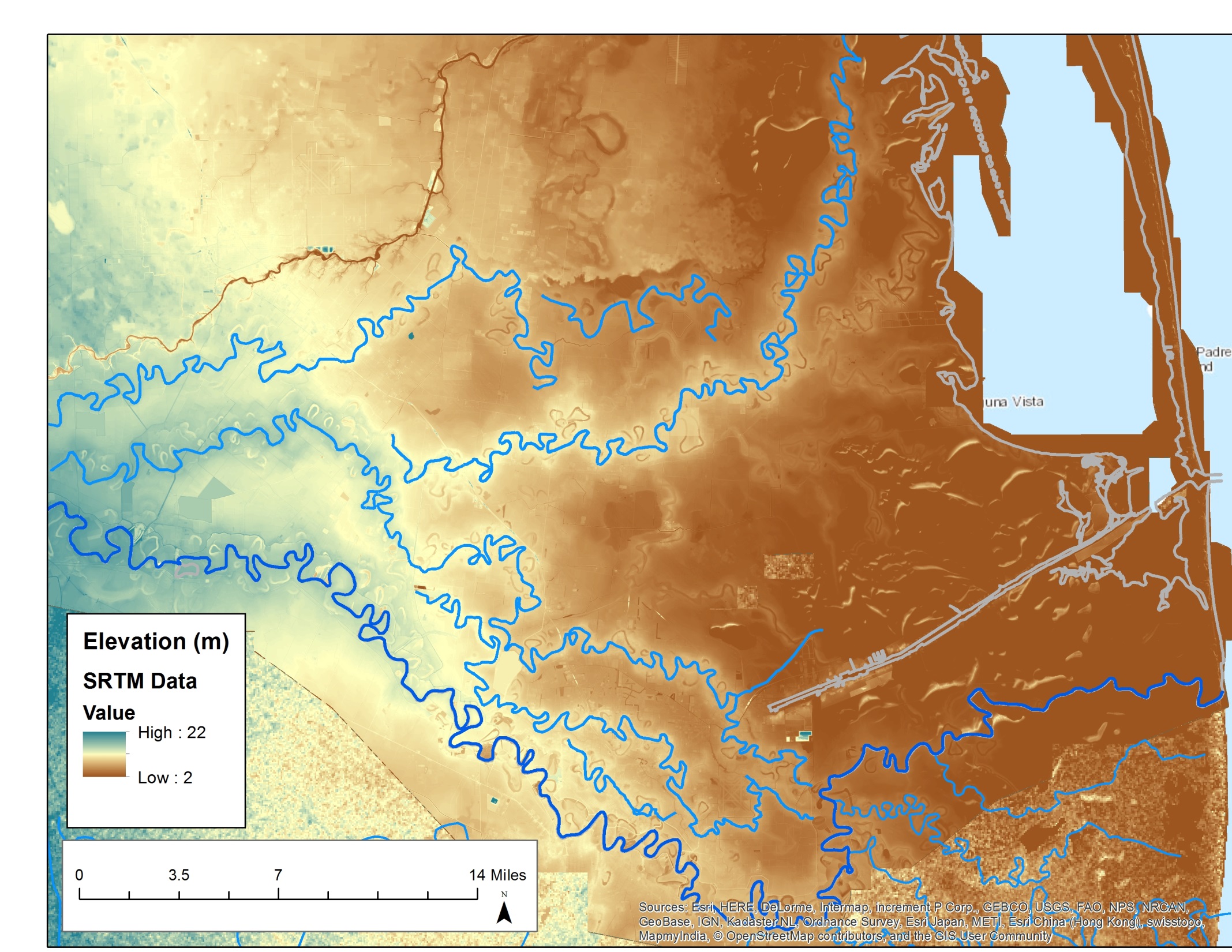 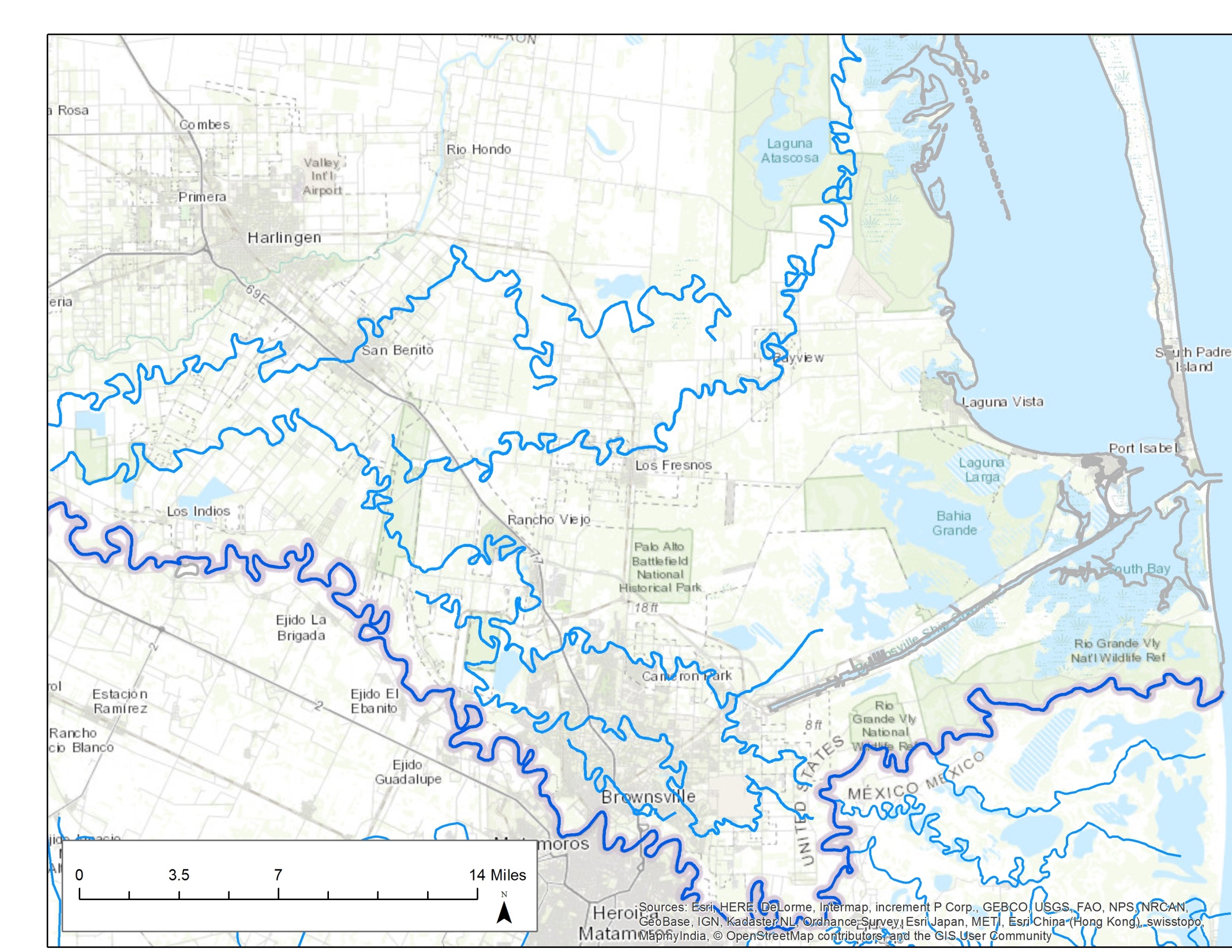 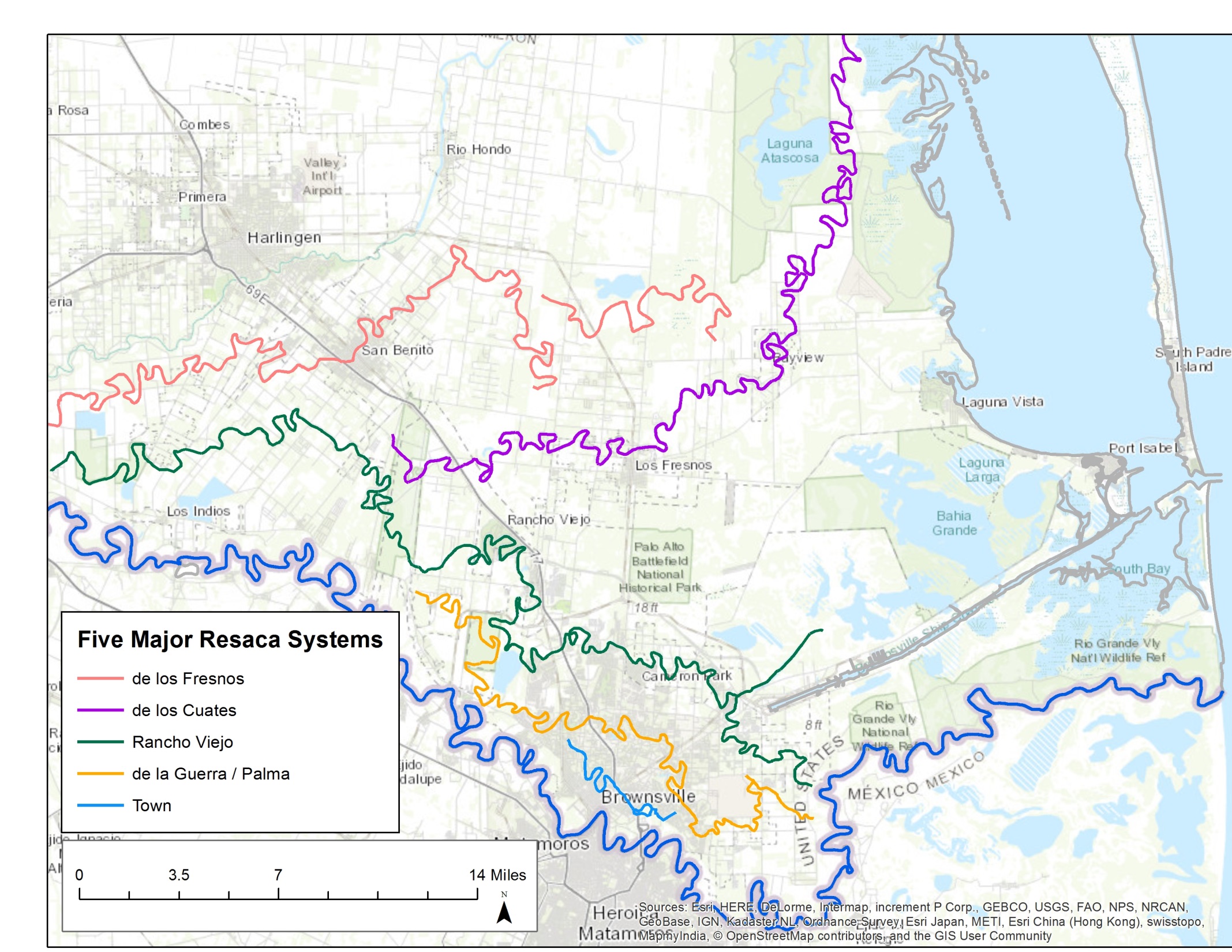 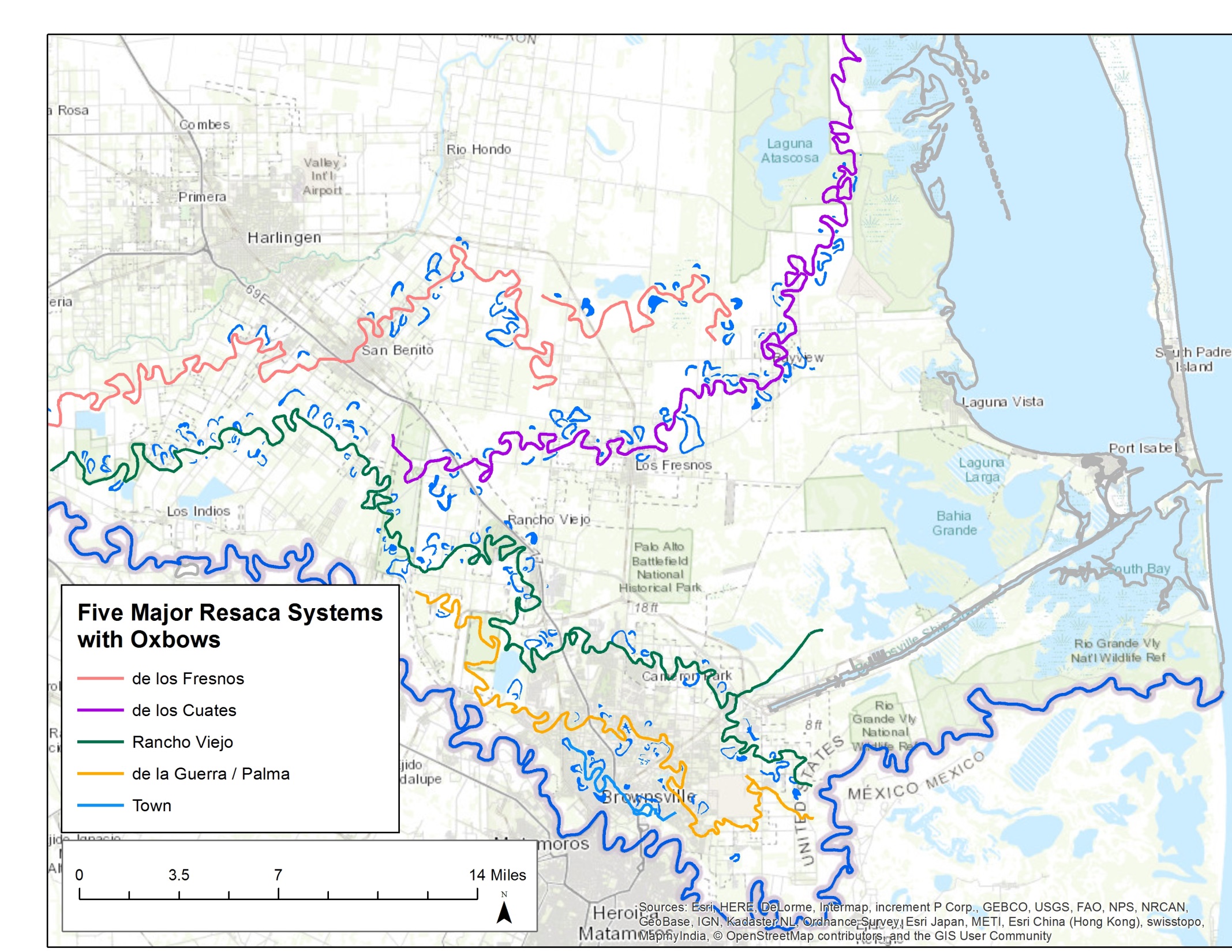 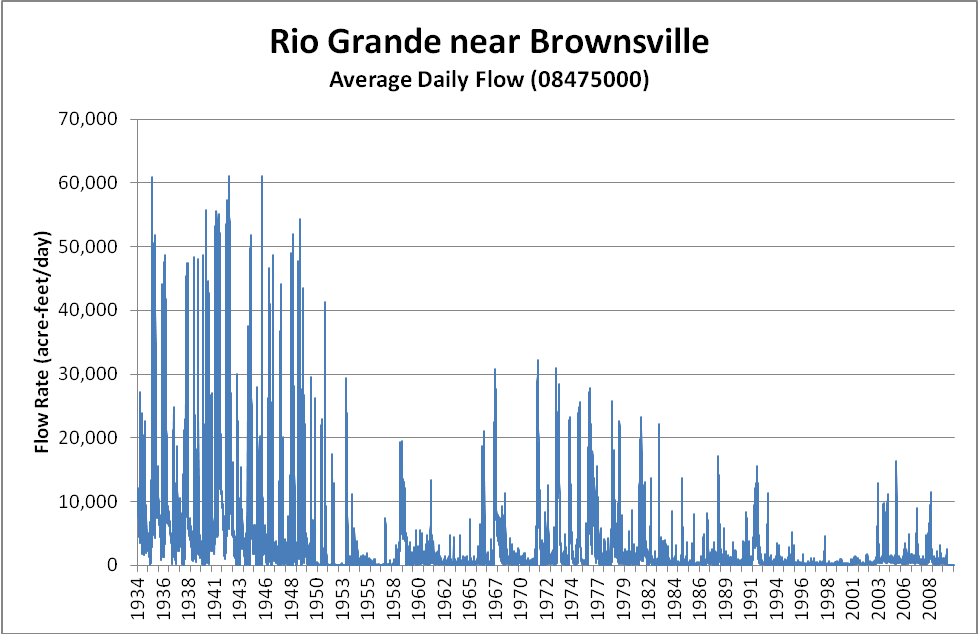 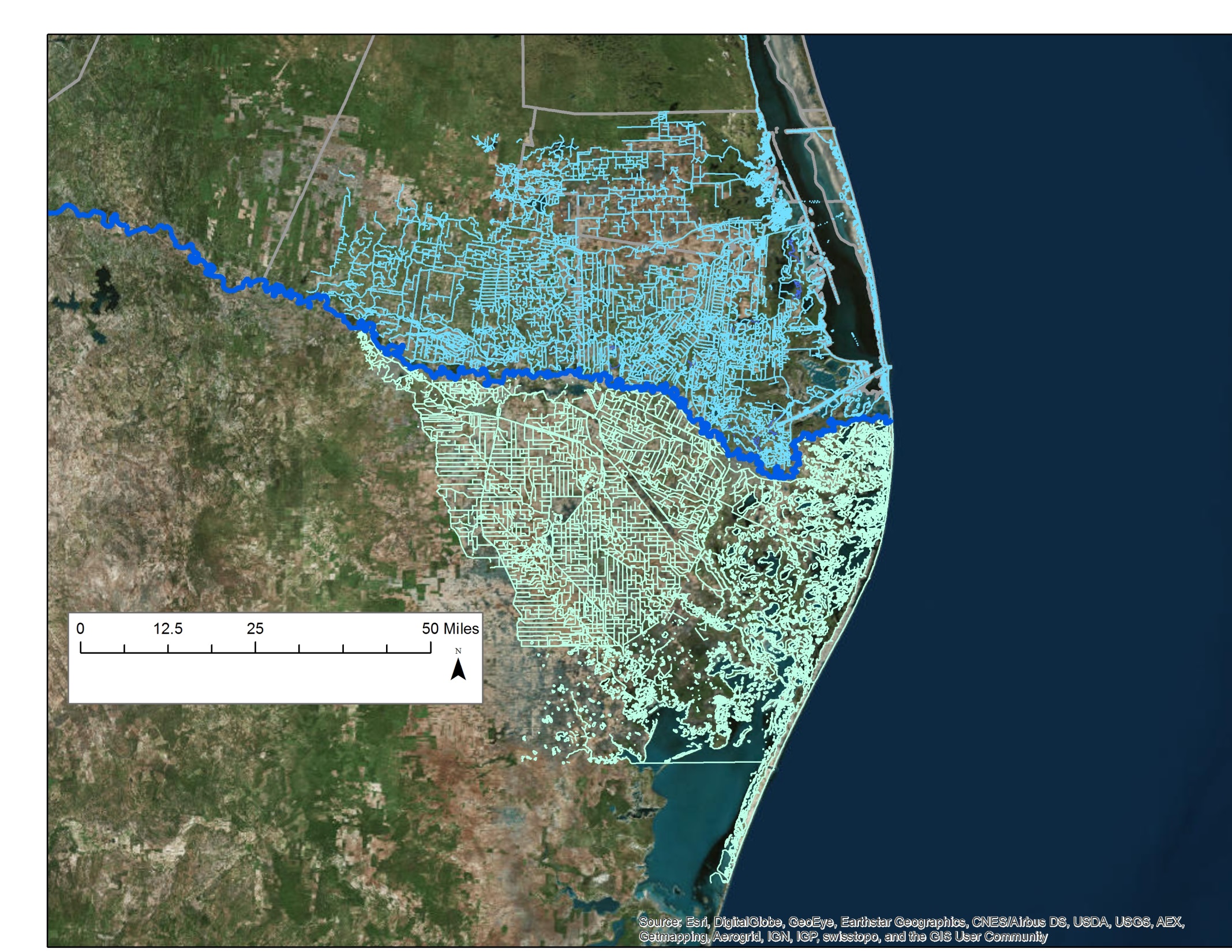 US Side
Flow Line Network
With all Features
Mexican Side
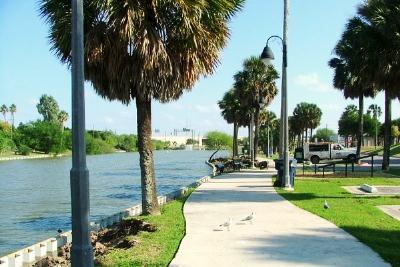 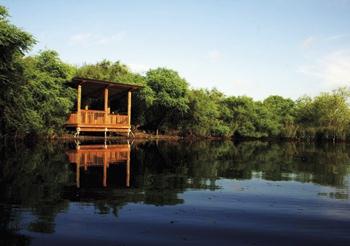 Resacas play vital and multiple roles – and are understudied in terms of the relative importance of these roles
Flood protection.
Raw water storage.
Irrigation conveyance. 
Habitat for bird / wildlife species.
Improved aesthetics.
Park areas.
Opportunities for recreation and eco-tourism.
Economic development potential. 
Represent a scarce commodity in South Texas – surface freshwater bodies
Resaca de la Palma State Park
Dean Porter Park
14
Fragmentation, sedimentation, ecological succession (natural vs. interrupted)
In order to sustain the services that resacas provide, it is vital that local and regional experts focus more carefully on their restoration and preservation.  (Water rights vs. environmental flows)

To our knowledge there are only a handful of studies that have focused on the most basic of issues – delineation, wetland status, ecological health, flood damage reduction.
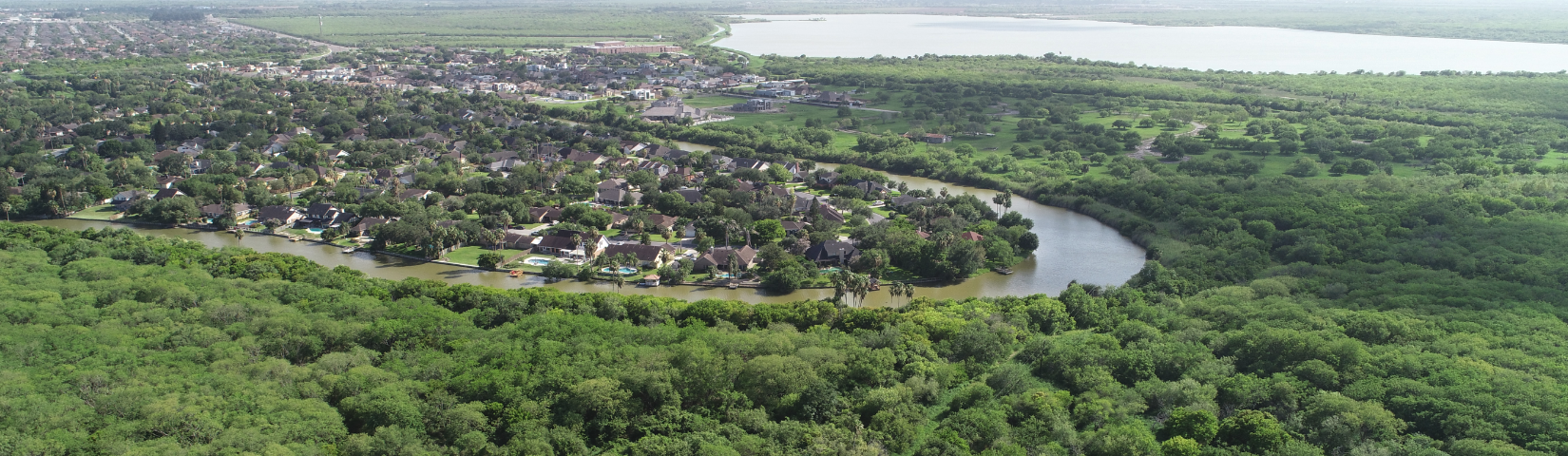 Resaca del Rancho Viejo, credit: Dr. Benavides
15
[Speaker Notes: Previous studies done by students and Dr. Fierro, Dr. Benavides, McInthosh. Buford Lesley 

Add pictures of a drier and semi dry Resaca  ecological succession]
Ecological succession
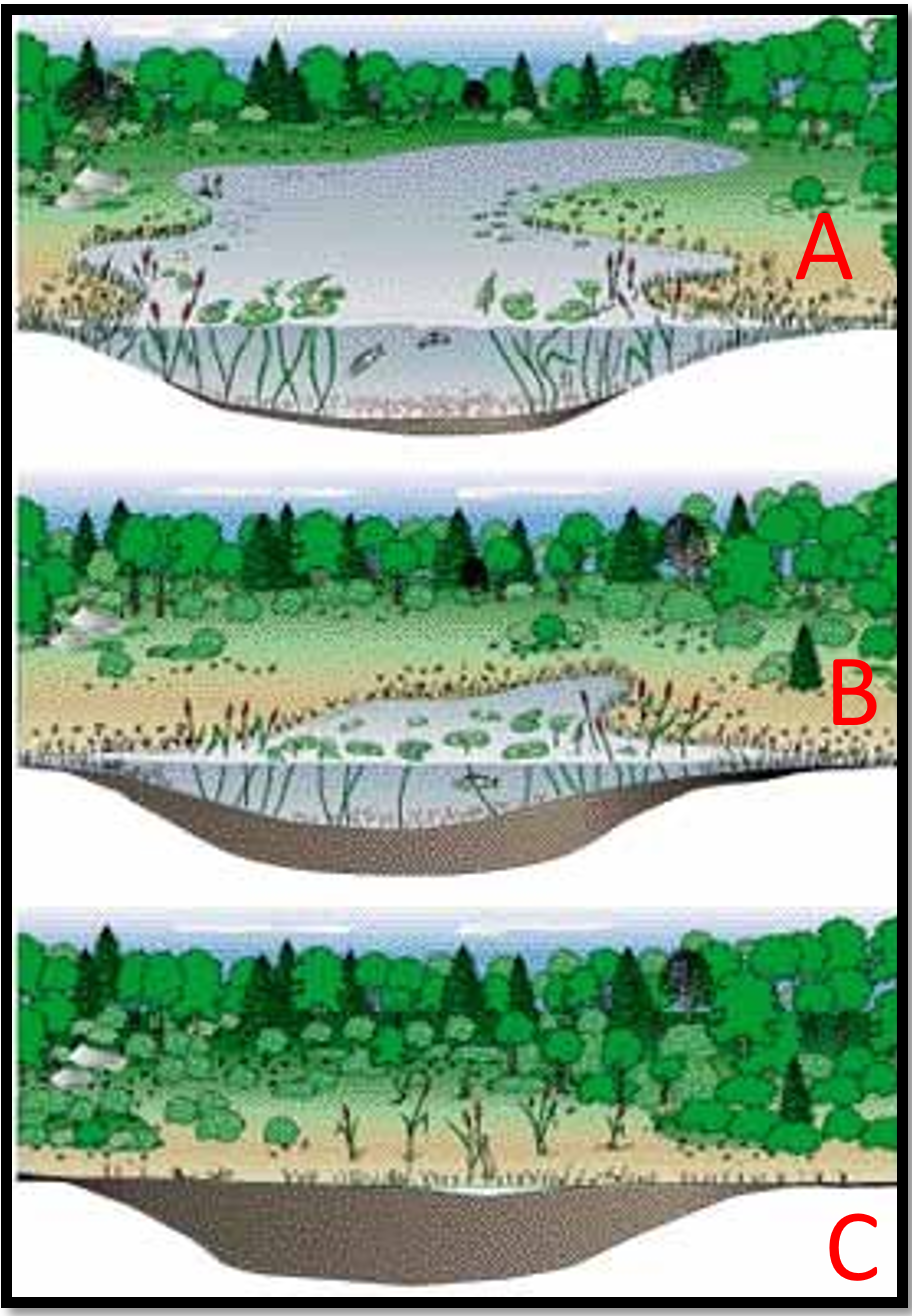 Nowadays, with hydraulic structures, resacas function as small lakes and many of the resacas are at stage A and B
Before dams were built along the Rio Grande, resacas would go from wet to dry constantly and  there was no way to hold water in the system.
Time
Sedimentation affects the water storage capacity, which deteriorates the ecosystem services that resacas provide. Stage C
Ecological succession of lakes
16
Water level controlled resaca
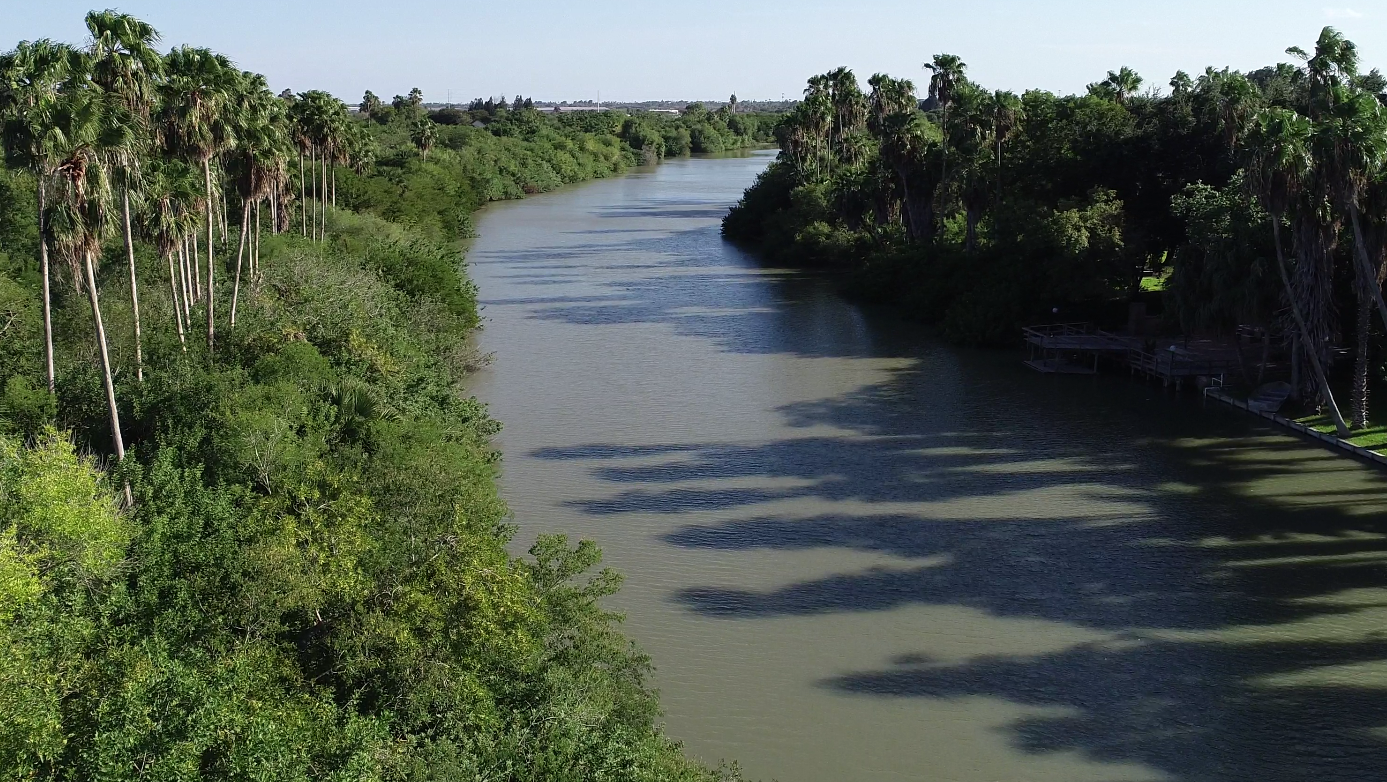 Resaca del Rancho Viejo.
17
Ephemeral resaca
18
Dry resaca Bed
19
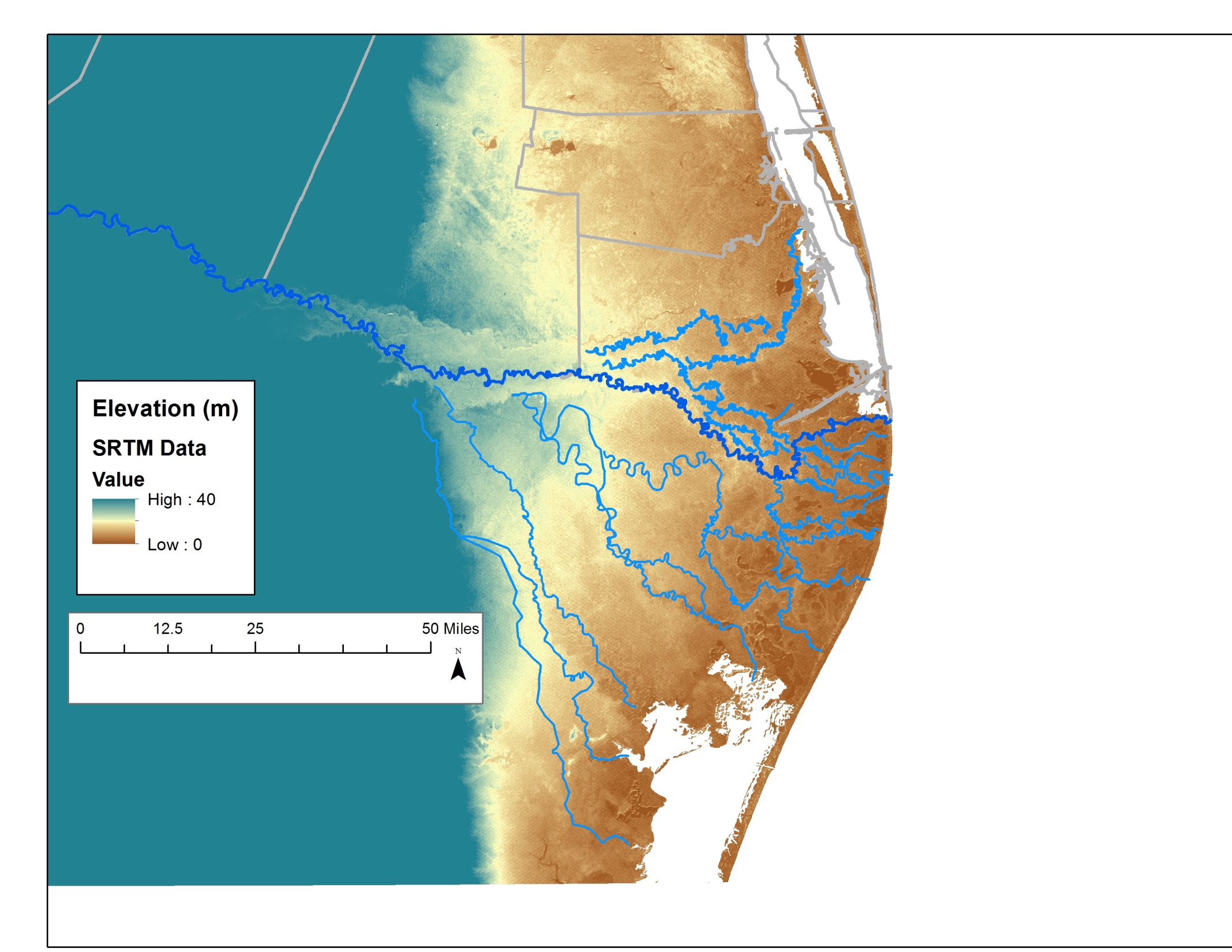 U.S. Side – 
Over 250 river miles 
of wet / wetland 
Distributaries
Mexican Side - 
Over 750 river miles 
of wetland (drier) systems

Some principally drier
Systems have eroded away
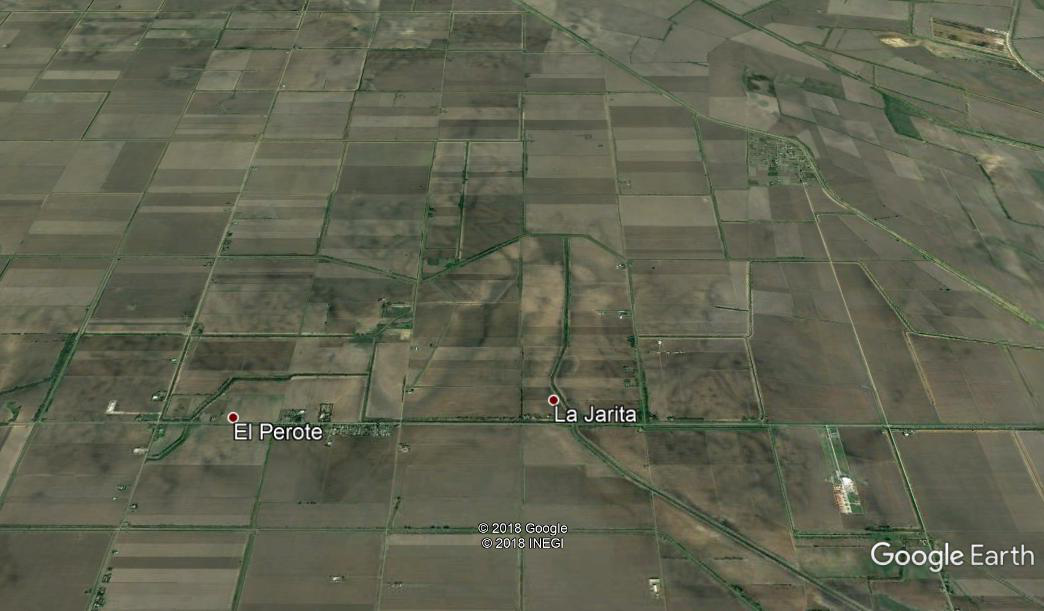 Questions????
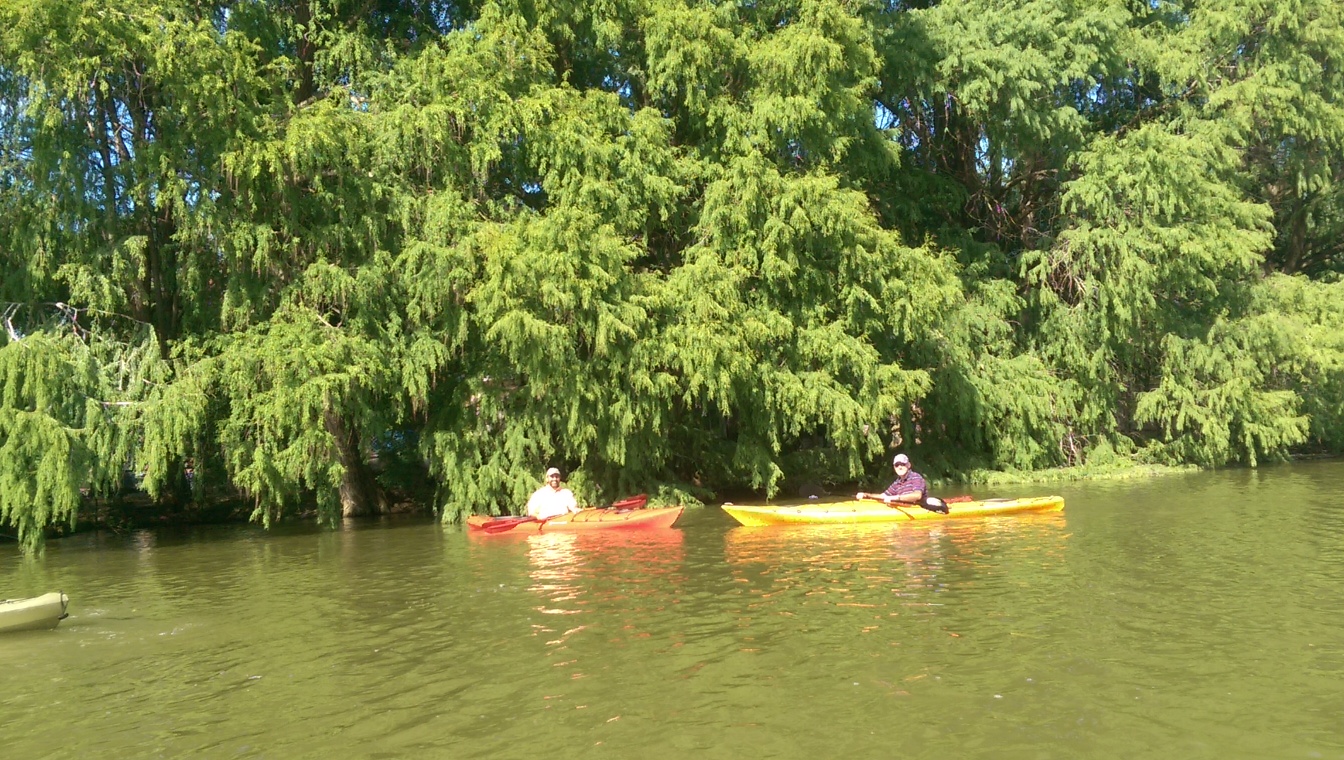 Jude.Benavides@utrgv.edu

Cell:  956-572-6334
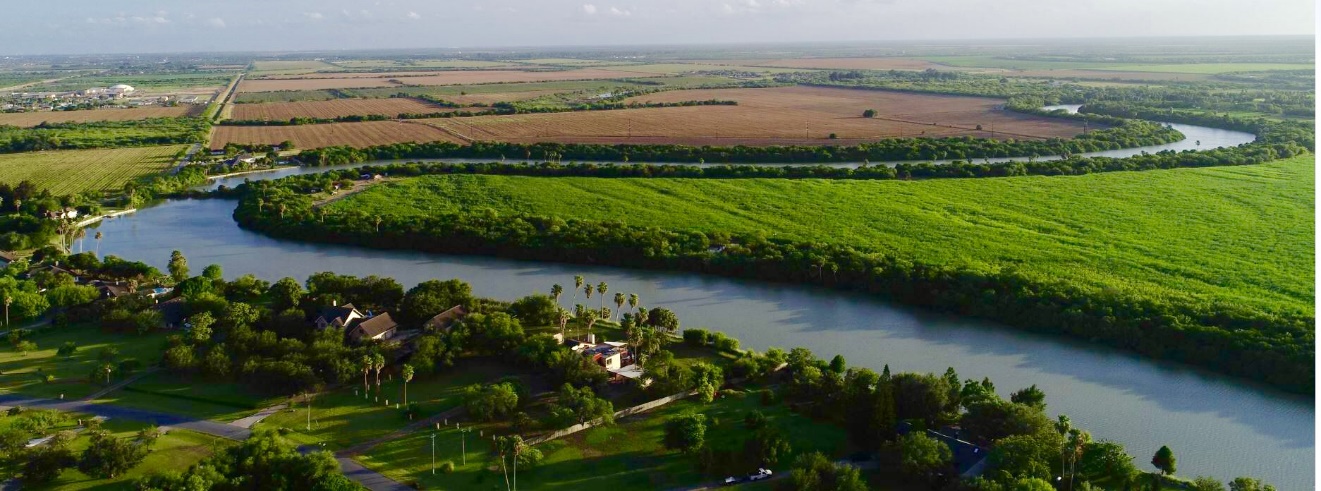